Кто что любит - 2
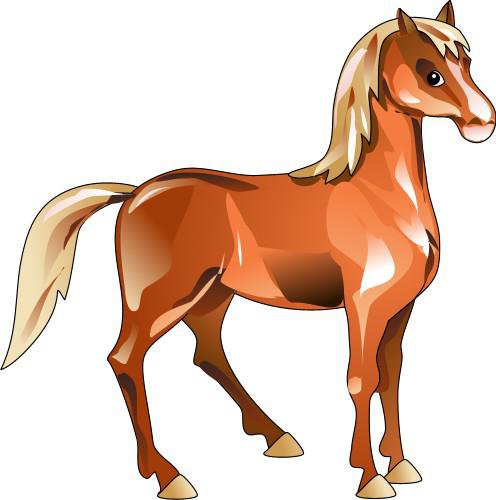 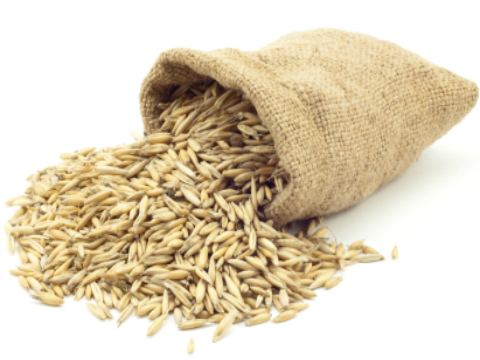 Отнесём овса коню,
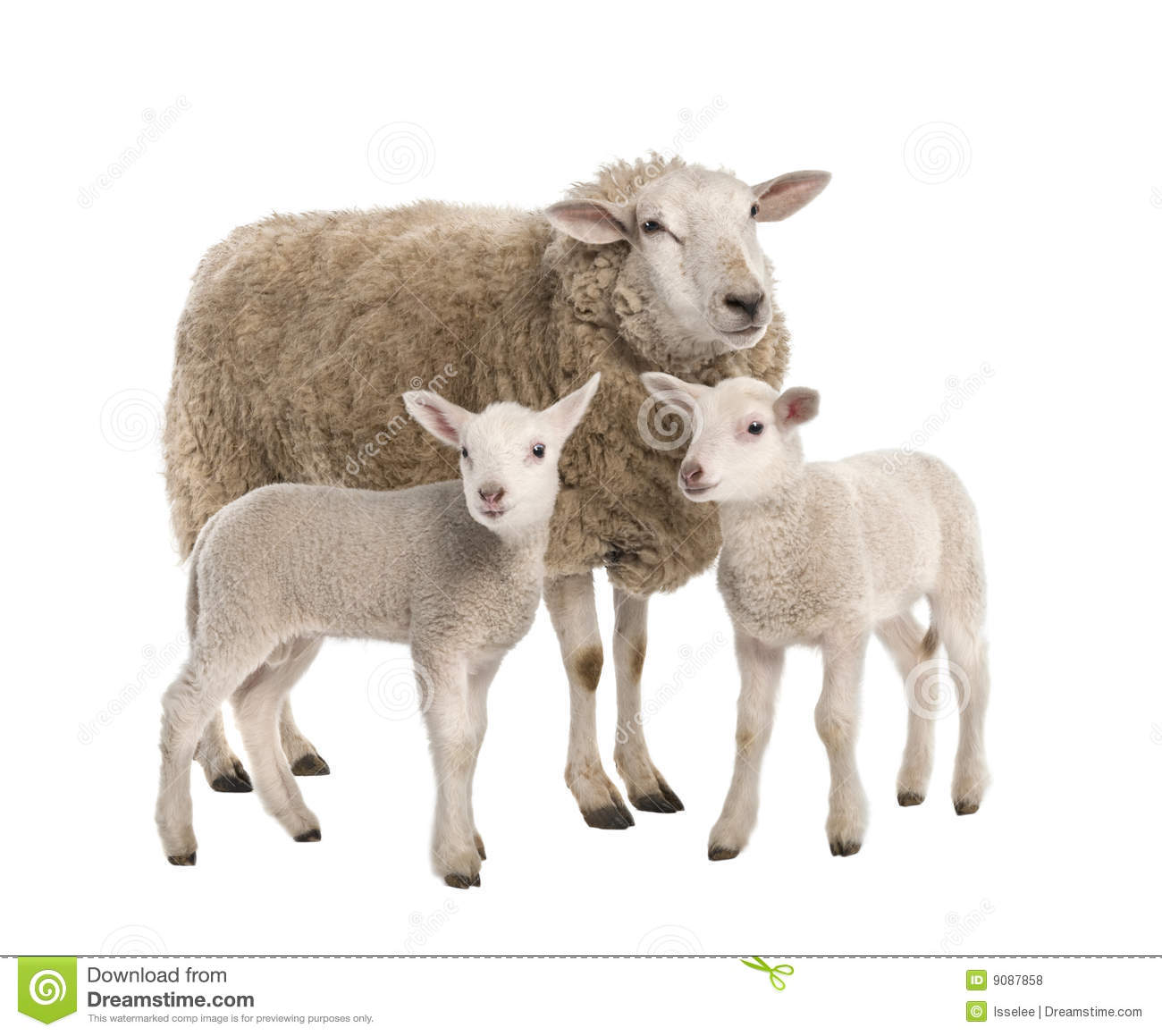 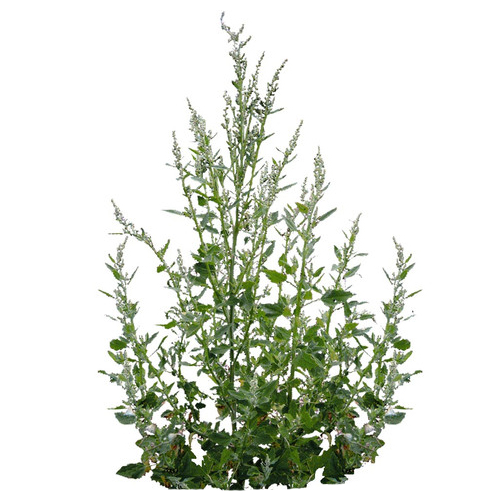 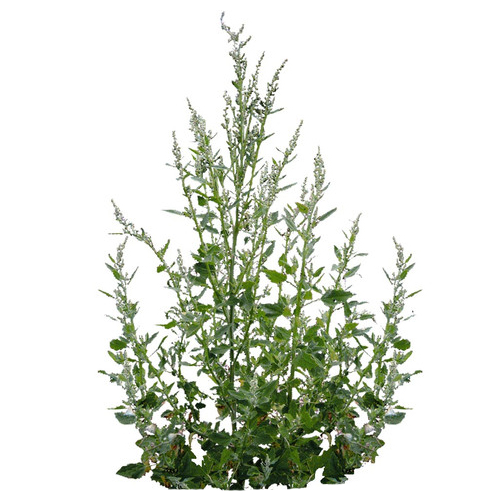 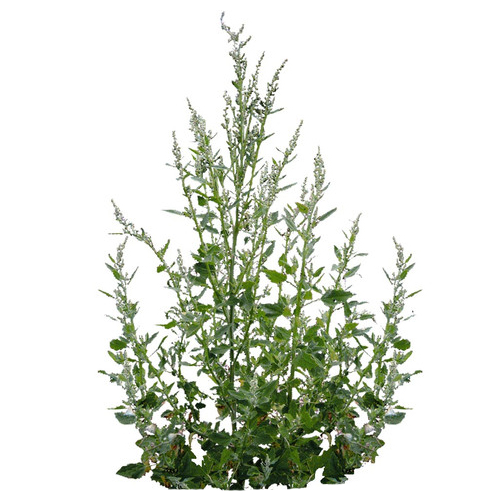 Нарвём овцам лебеду.
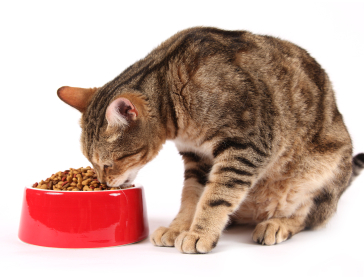 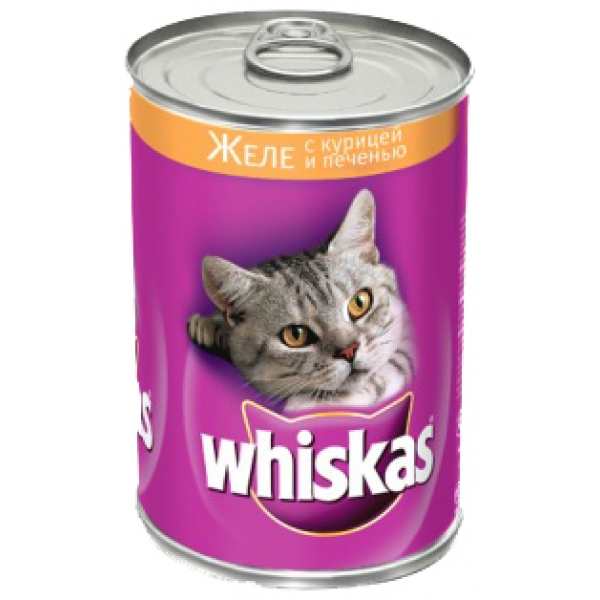 Вискаса дадим мы кошке
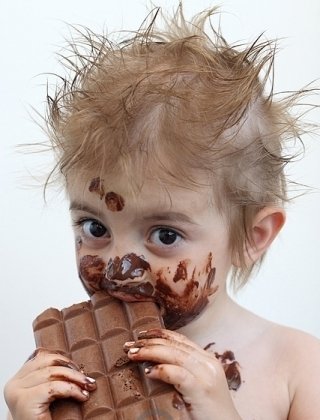 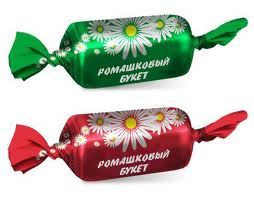 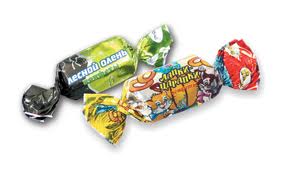 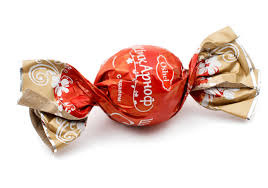 Купим шоколад Алешке.
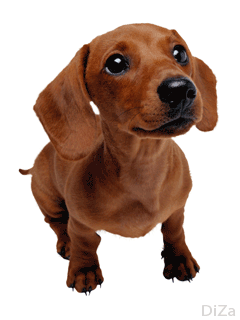 Всыплем зерен петушку,
Бросим косточку Дружку,
Кролику – листок капусты,
А корове – травки вкусной.
Мышке мы оставим корку,
Пойло вынесем теленку.
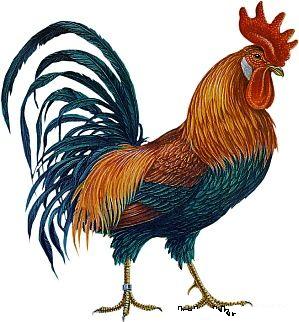 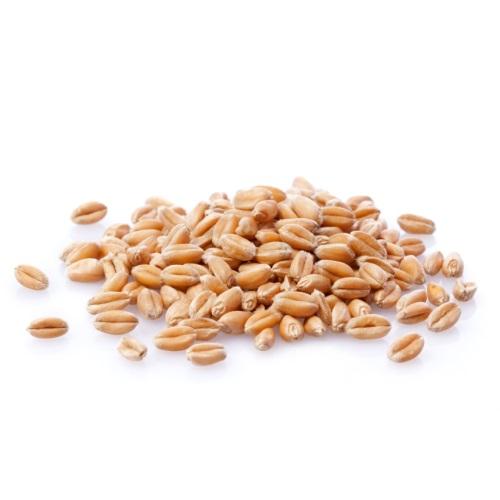 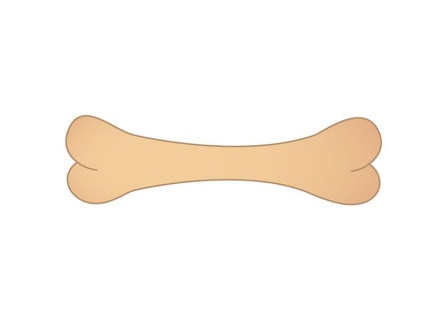 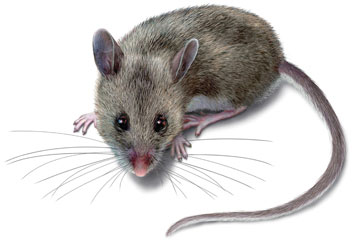 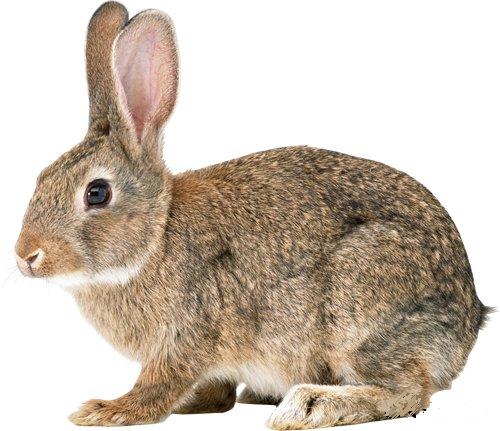 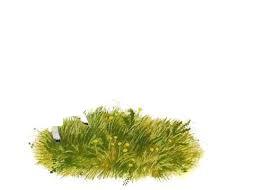 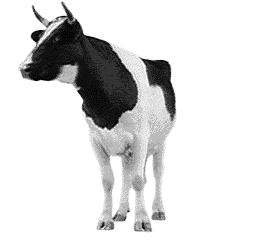 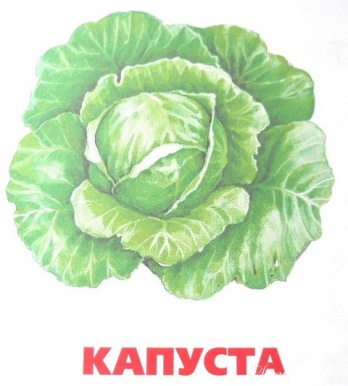 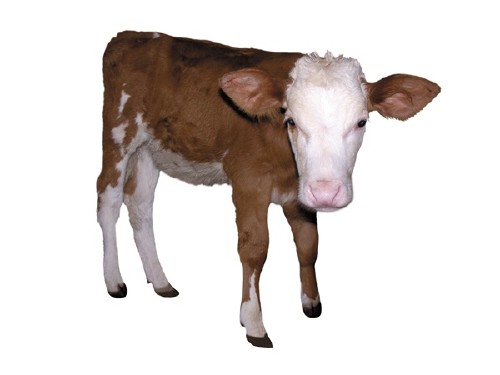 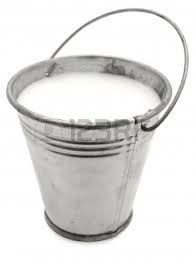 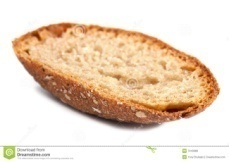 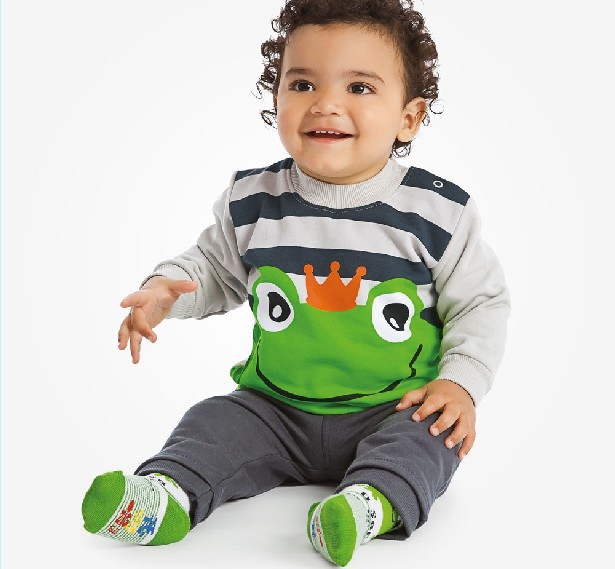 Сварим каши всем цыплятам,
Молока нальём котятам.
Отнесем овса коню,
Нарвем овцам лебеду.
Вискаса дадим мы кошке,
Купим шоколад Алешке.
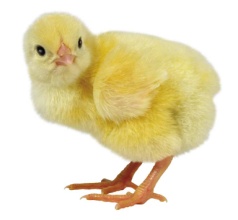 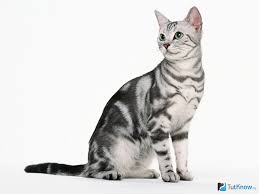 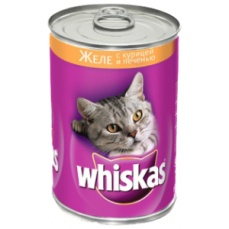 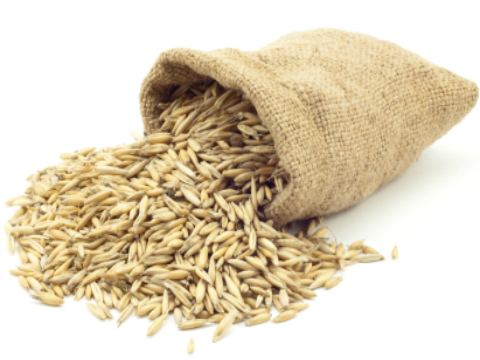 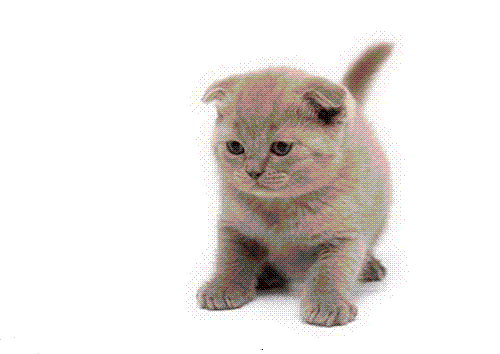 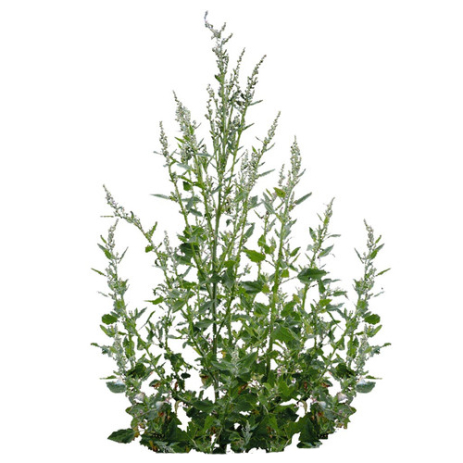 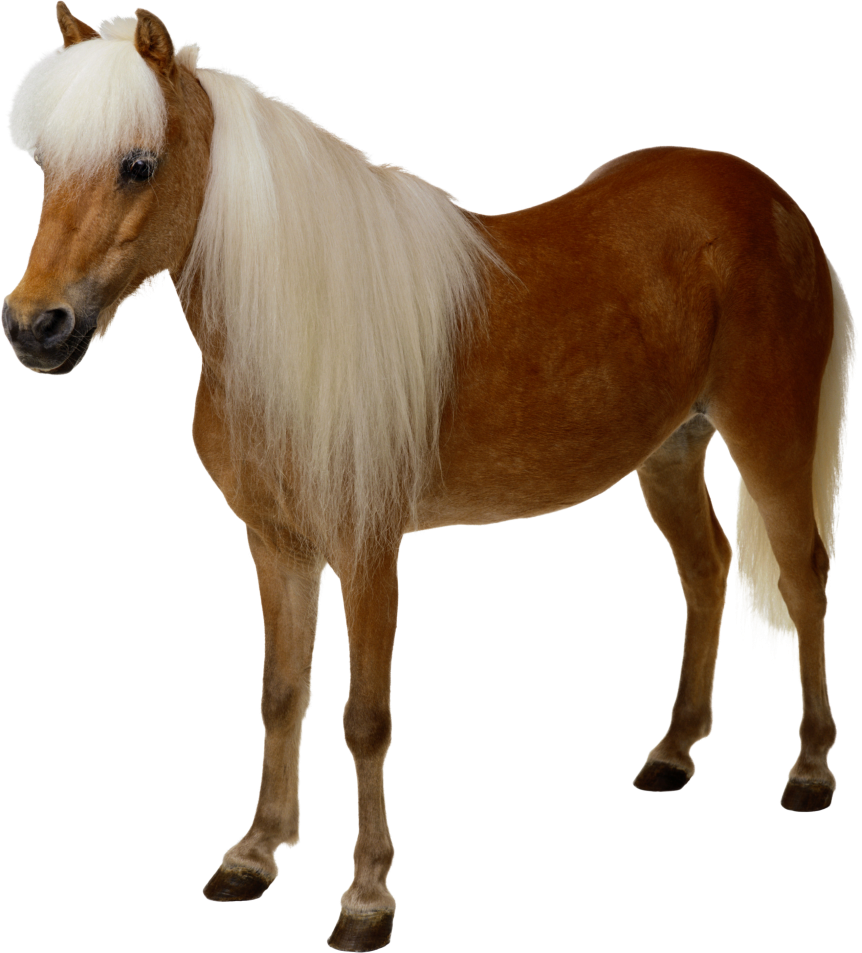 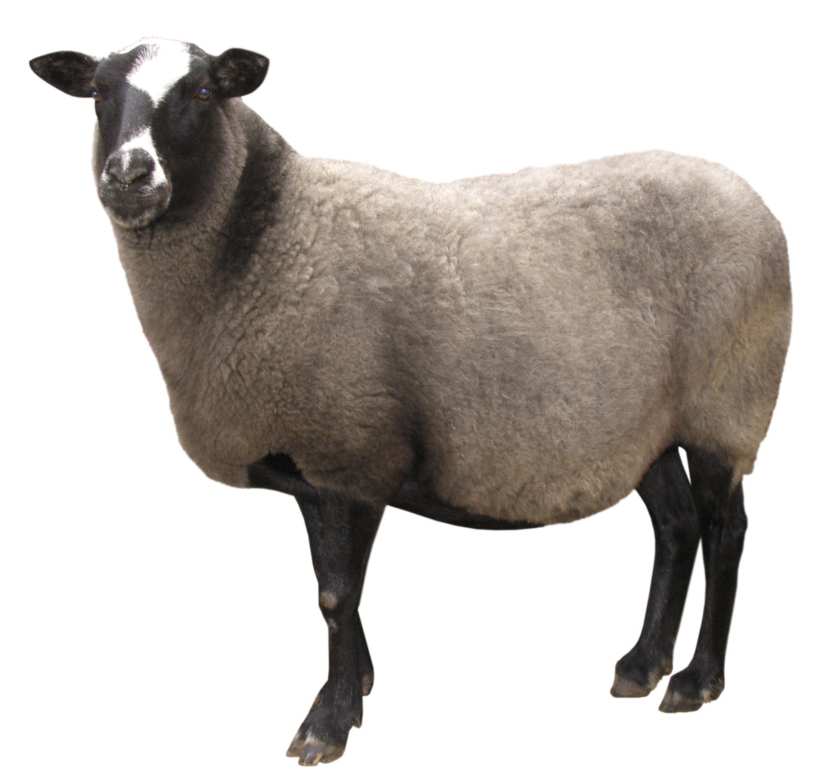 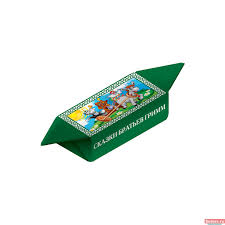 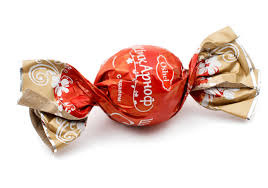 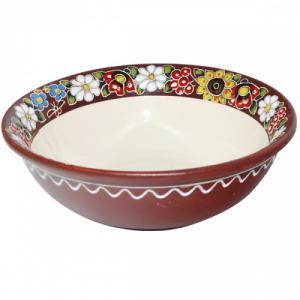 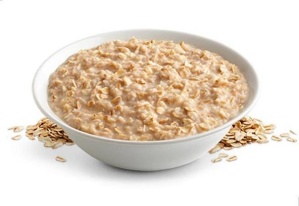